Сила слова в нашей жизни
Исследовательский проект учащихся 6-б класса ГБОУ средняя школа 314, под руководством Мироновой О.Н, учителя географии
Наше исследование посвящено изучению влияния слова на физическое и духовное здоровье человека
Цель проекта: выяснить, способно ли слово человека влиять на его здоровье .
Проект рассчитан на 2 месяца
Работали по группам:
1 группа : « Сила слова» 
2 группа : « Живая вода
                   Масару Эмото»
3 группа : « Исследователи»
Сила слова
Слово человека – энергия
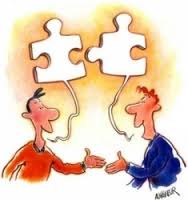 Цель исследования:
Выяснить, как наши слова влияют на нашу жизнь, здоровье, судьбу.
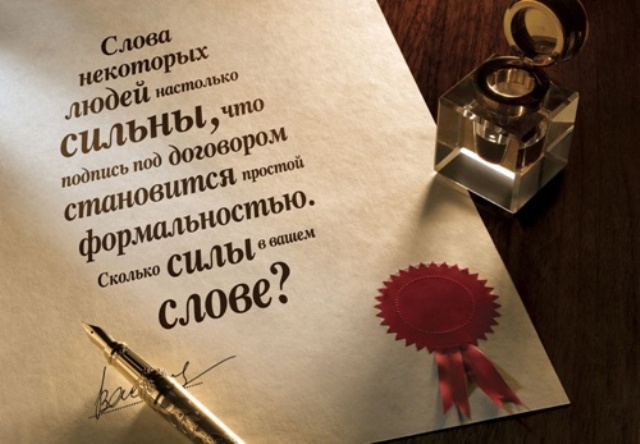 Если мы говорим хорошие слова – добрыми энергиями насыщается пространство.Если слово нецензурное,  грязное, оно засоряет пространство. Человек может « заболеть» , соприкоснувшись с этой энергией
Есть слова пострашнее, чем порохчем снаряд над окопными рвами.Я советую людям при ссорахосторожнее быть со словами.Мир устроен на этой основе, и достаточно, в общем, серьезноо любом опрометчивом словепожалеете рано иль поздно.Вы к словам проявляйте терпенье, не берите в расчет кривотолков.Ведь от них остаются раненьякак от мелких, но острых осколков.
М. Матусовский
Немного истории
В Древней Руси мат –являлся заклинанием.
Через брань люди вступали в общение с нечистой силой и бесами, призывая их в свою жизнь.
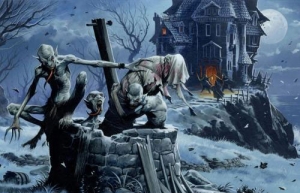 Все знали, что
Бранить детей матом нельзя – они будут мучимы бесами
Все знали , что
Материться в доме нельзя – бесы будут жить в этом жилище
Выругаться можно было на поле брани
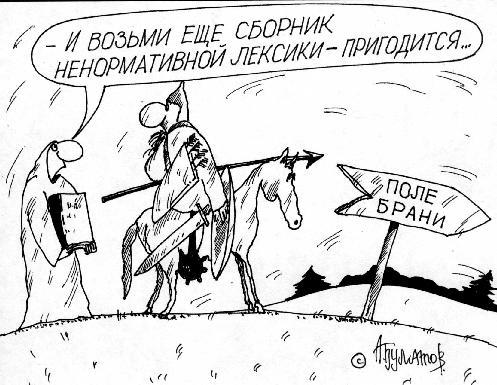 Научно подтвержденным фактом является то , что
Мат опасен для здоровья
Мат способствует снижению интеллекта
Мат провоцирует преступления
Мат создает иллюзию вседозволенности
Отношение церкви к сквернословию
Православная церковь всегда запрещала сквернословие, злоречие. Порок этот находится в  прямой зависимости от того, насколько человек развит духовно.
Группа ученых под руководством П.П.Гаряева пришла к выводу
С помощью словесных мыслеобразов человек
создает или разрушает свой генетический аппарат
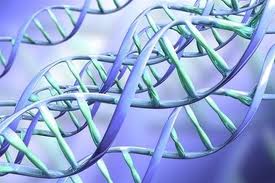 Бранные слова, как бы, взрываются в генетическом аппарате человека. Вследствие этого происходят мутации, которые с каждым поколением ведут к вырождению человека
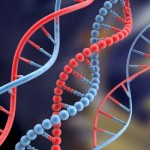 Отказавшись от уродливого языка ,вы поможете себе обрести здоровье,  ясность мыслей, поступков и любовь ваших близких
Выбор за тобой!
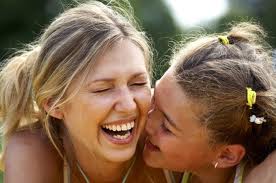 Живая вода Масару Эмото
Цель исследования:  выяснить , как наши мысли, чувства  и  слова  воздействуют на материальную действительность
Слова- это вибрации природы.  Следовательно, красивые слова создают красивую природу , уродливые –создают уродливую, и это является основой вселенной
Масару Эмото.
Японский ученый Масару Эмото научно доказал, что вода не только воспринимает информацию, но может меняться под воздействием слова и мысли
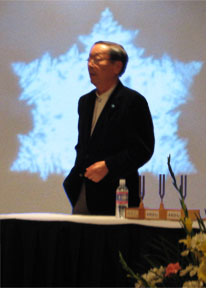 Японский исследователь  Масаро Эмото наблюдал, как изменяется вода под действием информации ( слова, мысли, картинки). Он фотографировал замороженные кристаллы воды с помощью электронного микроскопа
Ученый сделал вывод, что похвала влияет на воду лучше, чем требование, а сквернословие не способно породить гармоничную красоту, а напротив – разрушает.
Посмотрите как меняются кристаллы воды
Этот же кристалл после  1 часа молитвы
Это кристалл воды из озера рядом с городом
Посмотрите как меняются кристаллы воды
Эта вода стояла рядом с фотографией Адольфа Гитлера
К стакану  с водой прикрепили слово  «спасибо»
Посмотрите как меняются кристаллы воды
Это вода после слов
 « ты меня достал»
Этой воде 5500 человек послали любовь
Посмотрите как меняются кристаллы воды
Это кристалл воды из реки, на берегу которой стоит город
Это кристалл ключевой воды
Посмотрите как меняются кристаллы воды
Это вода после слова «христианство»
Это вода после слова «ислам»
К этой воде прикрепили название всех религий мира
Вы только представьте,
Что когда вы  ругаетесь наши  молекулы, похожие на снежинки в спокойном состоянии, взрываются, принимая вид грязных клякс.
Вообразите , что делают с водой бранные слова. Это они способны сотворить с человеком. Ведь человек на 80 % состоит из воды!
Исследователи
Цель работы: провести опрос среди учащихся, обработать полученную информацию.
Среди учеников 6-классов было проведено анкетирование
Результаты анкетирования
Почему  учащиеся употребляют бранные слова?
Плохо ли ругаться матом?
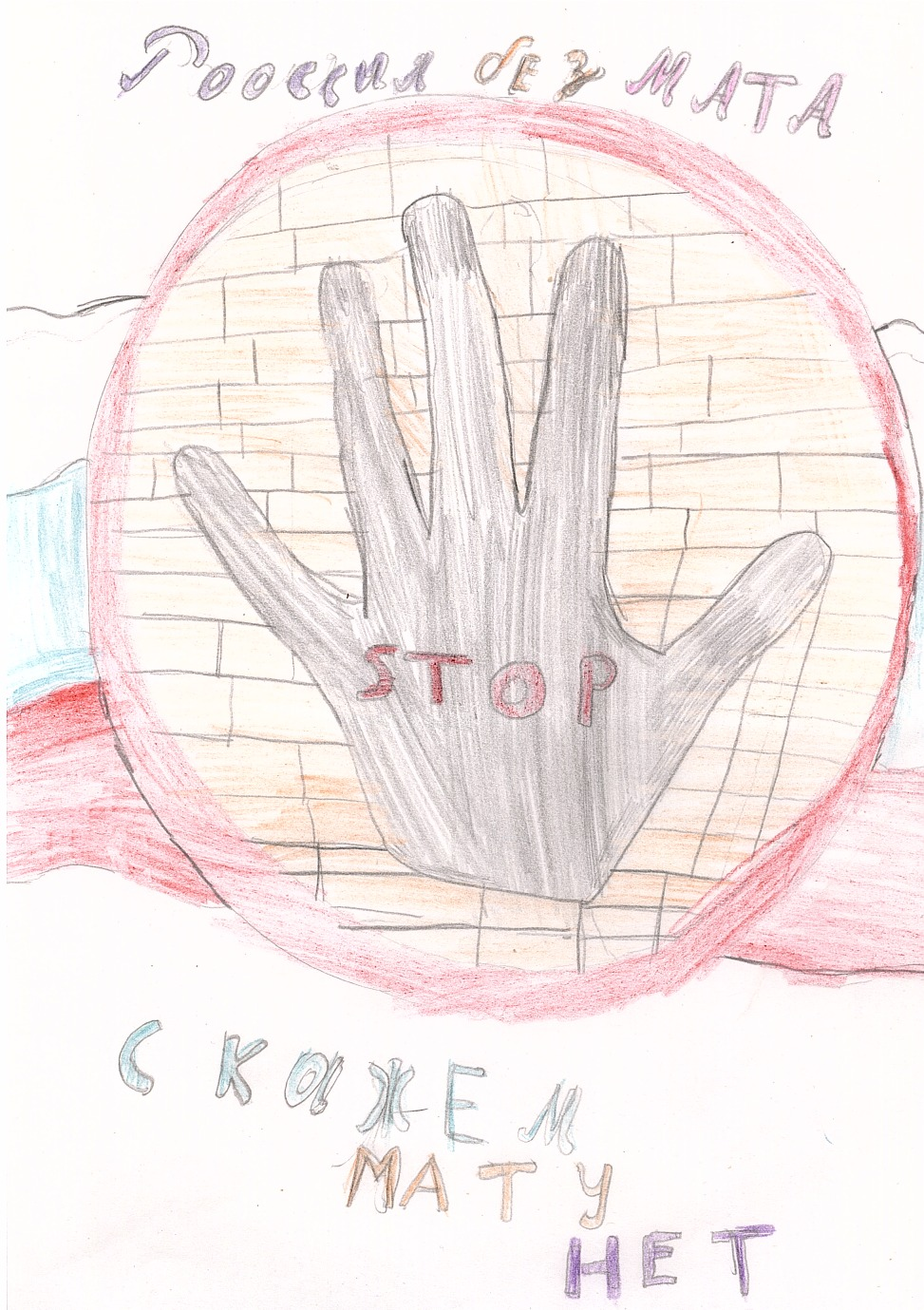 Соблюдай правила общения
Извинись перед человеком , которого ты оскорбил.
Думай  прежде ,  чем говорить.
Осознавай смысл сказанных слов.
Не говори плохие слова сам. Скажи себе : « Все говорят , а я не буду. 
Помни: « Не то , что входит в уста оскверняет, а то что выходит из уст.»
Наш мир прекрасен!Стремись к прекрасному!Твори прекрасное!И твоя жизнь станет прекрасной!
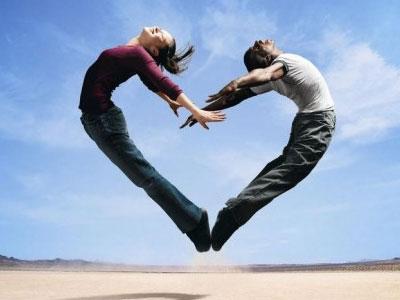